LES0675 – Economia Monetária
Questões: Demanda e Oferta por Moeda

2º Semestre de 2018
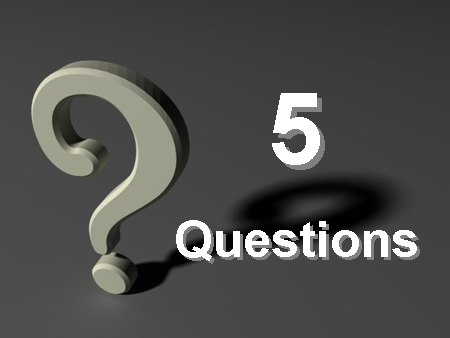 Assinale Verdadeiro ou Falso. Justifique a resposta
(   ) De acordo com a teoria Quantitativa da Moeda o controle da oferta monetária implica, em última instância, o controle da inflação.
(   ) De acordo com o modelo de Tobin de preferência pela liquidez, a demanda por moeda varia inversamente com a rentabilidade dos demais ativos e com a expectativa de inflação, e positivamente com a riqueza.
(   ) A rápida expansão do uso de cartões de crédito representa um choque de demanda, uma vez que eleva a velocidade da moeda.
(   ) Com base na teoria quantitativa da moeda e na equação de Fisher, podemos concluir que um aumento de 1 ponto percentual na taxa de expansão monetária deve levar a um aumento de aproximadamente 1 ponto percentual na taxa de juros nominal.
(   ) A realização de operações de mercado aberto, em que o Banco Central vende títulos governamentais, provoca um aumento da demanda por moeda.
Trabalho extra-classe, 
sem necessidade de entregar
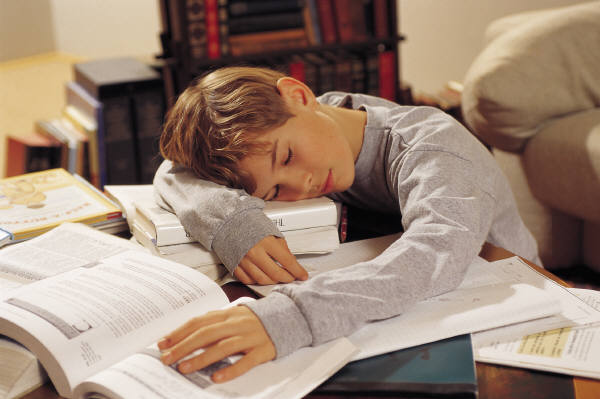 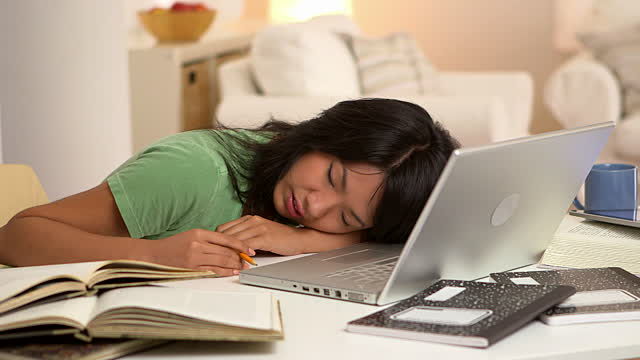 Assinale verdadeiro ou falso e justifique sua resposta.
A redução da inflação, tudo o mais constante, eleva a demanda por moeda.
A redução da inflação, associada à elevação dos juros nominais, eleva a demanda por moeda.
A elevação da renda reduz a demanda por moeda.
A introdução de caixas automáticos leva a um aumento da demanda por moeda.
A detenção média de moeda – tanto das famílias quanto das firas – aumenta quando a taxa de inflação se eleva.
A atual disseminação de cartões de crédito na economia brasileira contribui para aumentar a demanda de moeda.
A demanda de moeda é função decrescente da propensão marginal a poupar.
Assinale verdadeiro ou falso e justifique sua resposta.
A demanda de moeda é função decrescente da renda nacional.
A demanda de moeda é função decrescente da propensão marginal a consumir
A demanda de moeda é função decrescente da velocidade-renda da moeda
A demanda real por moeda é função inversa da taxa de juros e da taxa de inflação.
Para os monetaristas, a demanda de moeda é instável. Estre fato é corroborado pela teoria quantitativa da moeda.
A demanda por moeda transacional se justifica pela necessidade de retenção de saldos em moeda para fazer face ao hiato temporal entre pagamentos e recebimentos de renda por parte dos agentes econômicos.